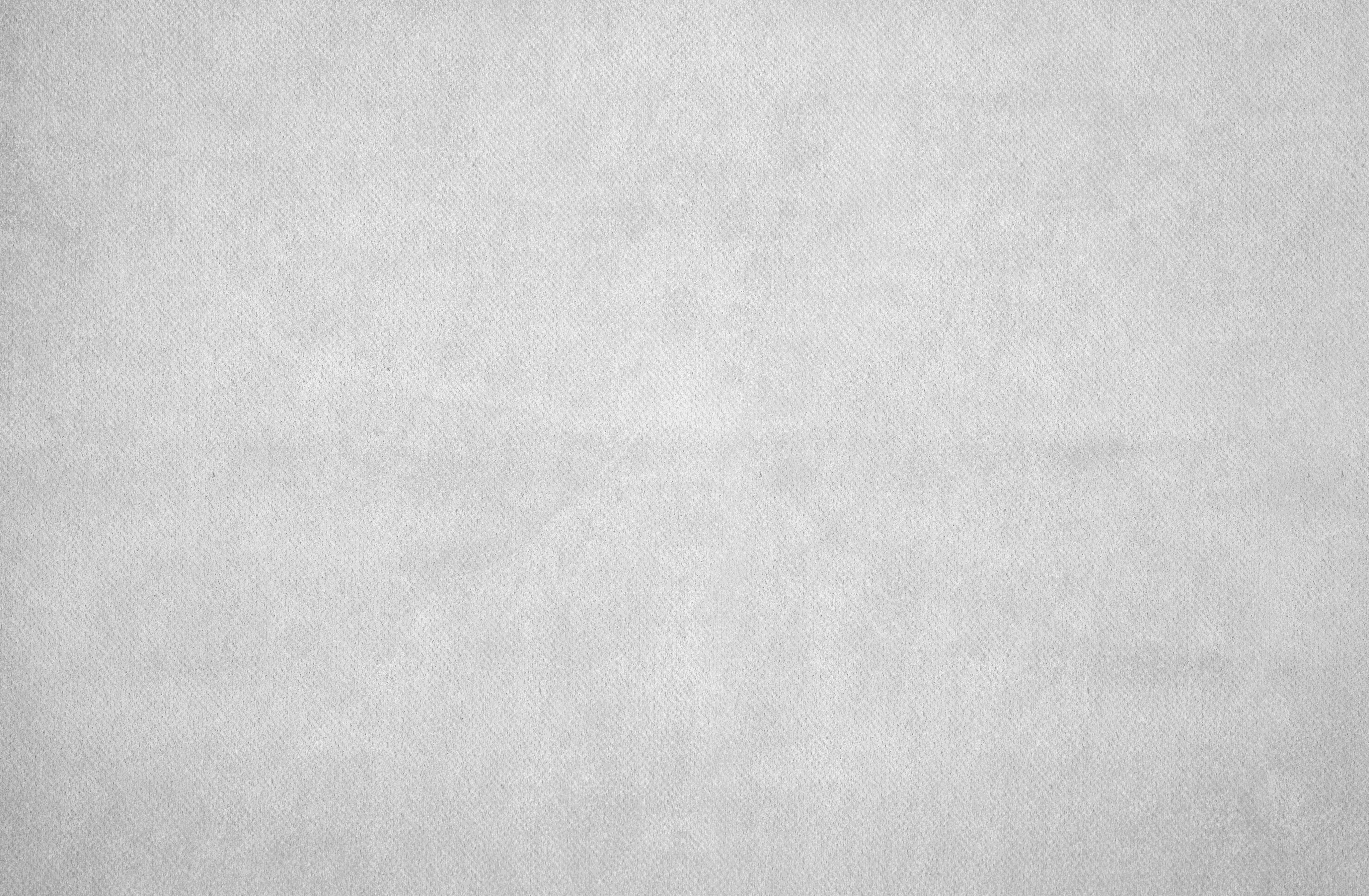 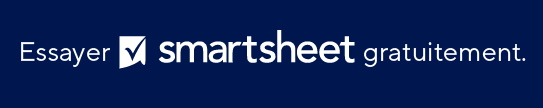 Exemple de modèle de présentation de plan d’affaires stratégique sur 5 ans
POSITIVE CHARGE
PLAN STRATÉGIQUE SUR 5 ANS - 20XX–20XX
La présentation de ce plan d’affaires stratégique sur 5 ans place « Positive Charge » sur la voie du leadership industriel, de l’innovation et de la durabilité, abordant les sujets de la croissance financière, du positionnement sur le marché, de l’engagement communautaire, de l’excellence opérationnelle, des partenariats stratégiques et de l’innovation technologique.